Nasal Polyps
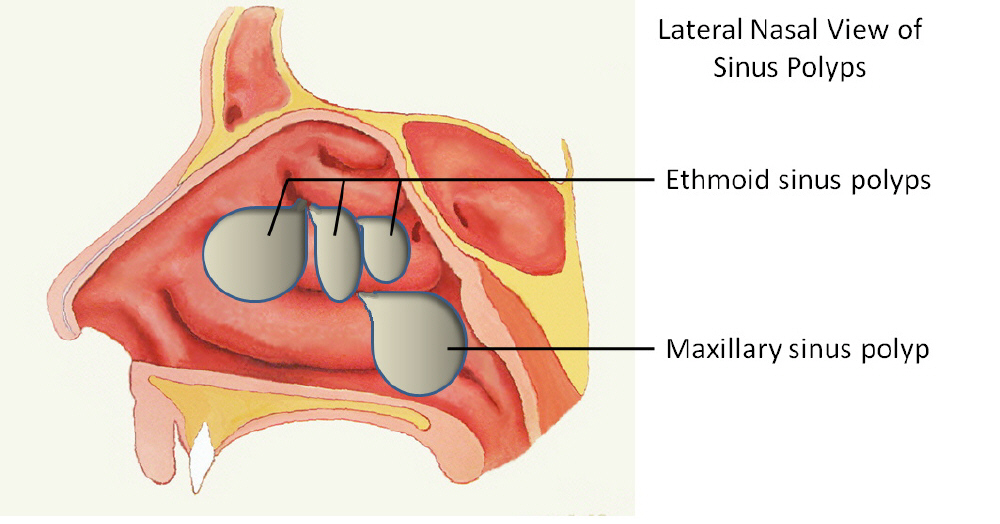 Nasal polyps  

  A pedunculated portion of edematous mucosa of the nose or para-nasal sinuses.
Aetiology and pathology ‎Types: ‎1. Simple.   oedematous submucosa, very loose fibrillary stroma, with intercellular serous (not mucinous) fluid. The surface is covered with ciliated columnar epithe­lium in the early stage: metaplasia to a transitional and then to a squamous type occurs in some cases.. ‎Allergic: usually multiple,eosinophils and plasma cells are found in large ‎numbers  ‎Vasomotor: similar to allergic, but no allergen identifiable. Inflammatory: the role of infection is unclear They are not common but may be :‎(a) 'Acute', an uncommon type, usually asso­ciated with influenza. The polypus is usually single, very soft, and slightly haemorrhagic. ‎(b) 'Chronic non-specific'  often multiple. ‎(c) 'Chronic specific'. Rhinosporidiosis causes a friable bleeding polypus  . ‎Mixed infective-allergic: Probably represents secondary infection in the allergic or vasomotor type. ‎Aspirin intolerance: the mechanism of development is not known but is not allergic. When associated with asthma the recurrence rate is particu­larly high. ‎2. Neoplastic ‎Benign: fjbroangioma, granuloma, neurofibromas, transitional-cell tumours. and fibromas  ‎Malignant: carcinoma, melanoma , lymphoma
Sites of origin ‎1. Ethmoidal     the commonest  ‎2. Antral (maxillary).   less , may be multiple   or a single polypus may emerge from the sinus ostium and extend backwards to the posterior choana (antrochoanal polypus).3. frontal or sphenoidal.‎          Age incidence ‎   Simple ethmoidal polypi usually occur in adults but children with cystic fibrosis can have them.    Antrochoanal polypi occur more commonly in children and young adults. ‎
Clinical features ‎Male/ Female;   3/1. Onset usually  insidious, but may be sudden and rapid after an acute infection. ‎Nasal obstruction is the chief symptom.  Other features :   anosmia, epiphora, postnasal 'catarrh' (irritation and drip), headaches, snoring and change in speech tone. ‎    Antrochoanal polypus causes marked obstruction,   ‎     Purulent rhinorrhoea  ‎     Expansion of the nasal bones   ('frog-face'). ‎  Diagnosis ‎ Biopsy is essential when the polypus is unilateral and haemorrhagic. Radiography        CT scan is best
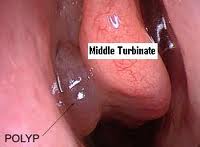 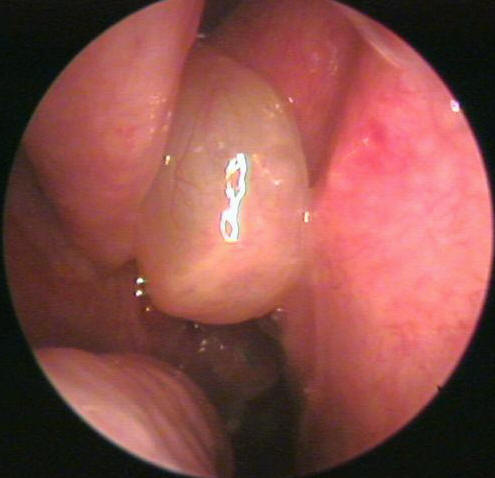 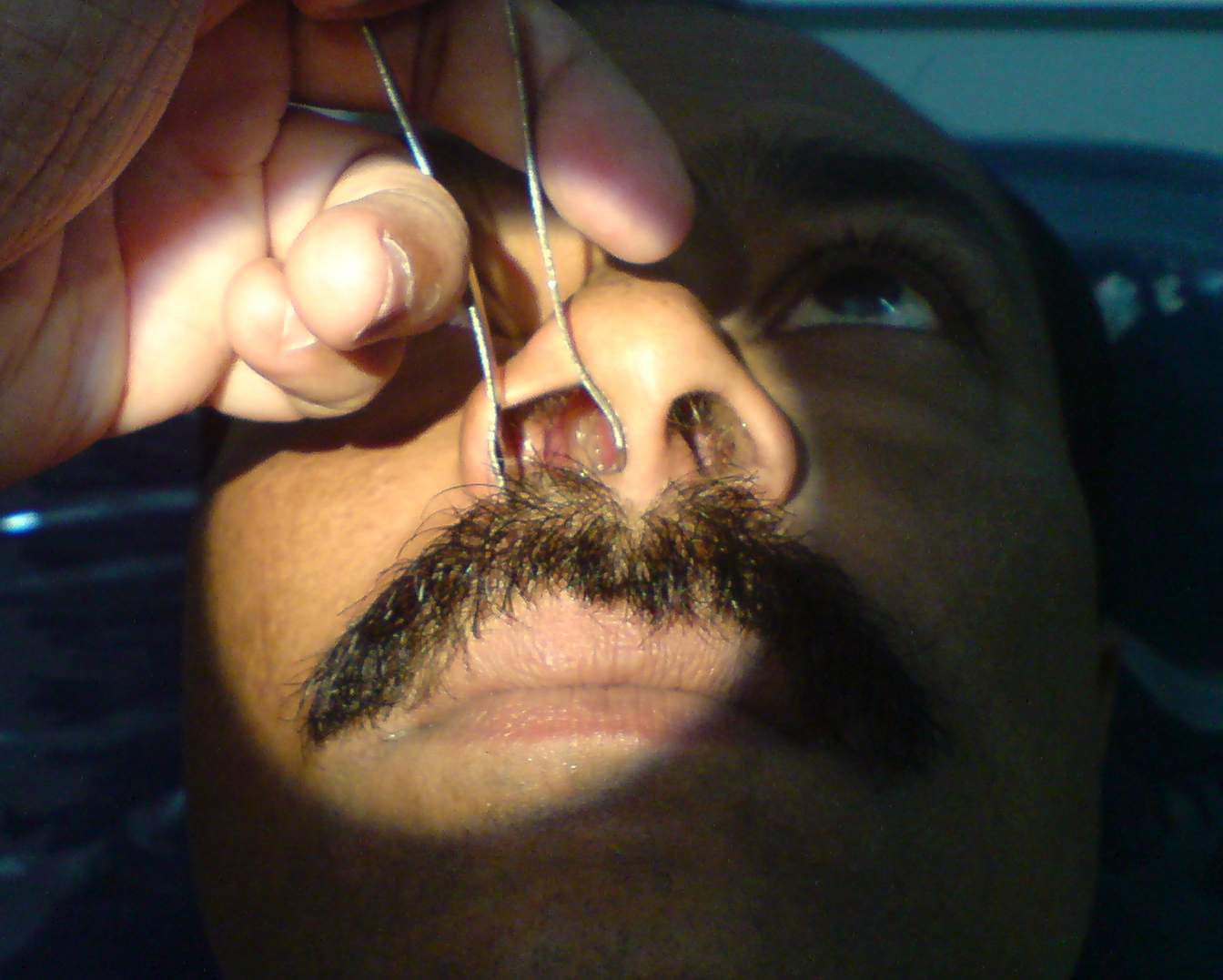 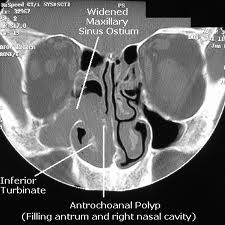 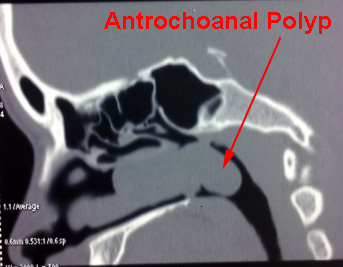 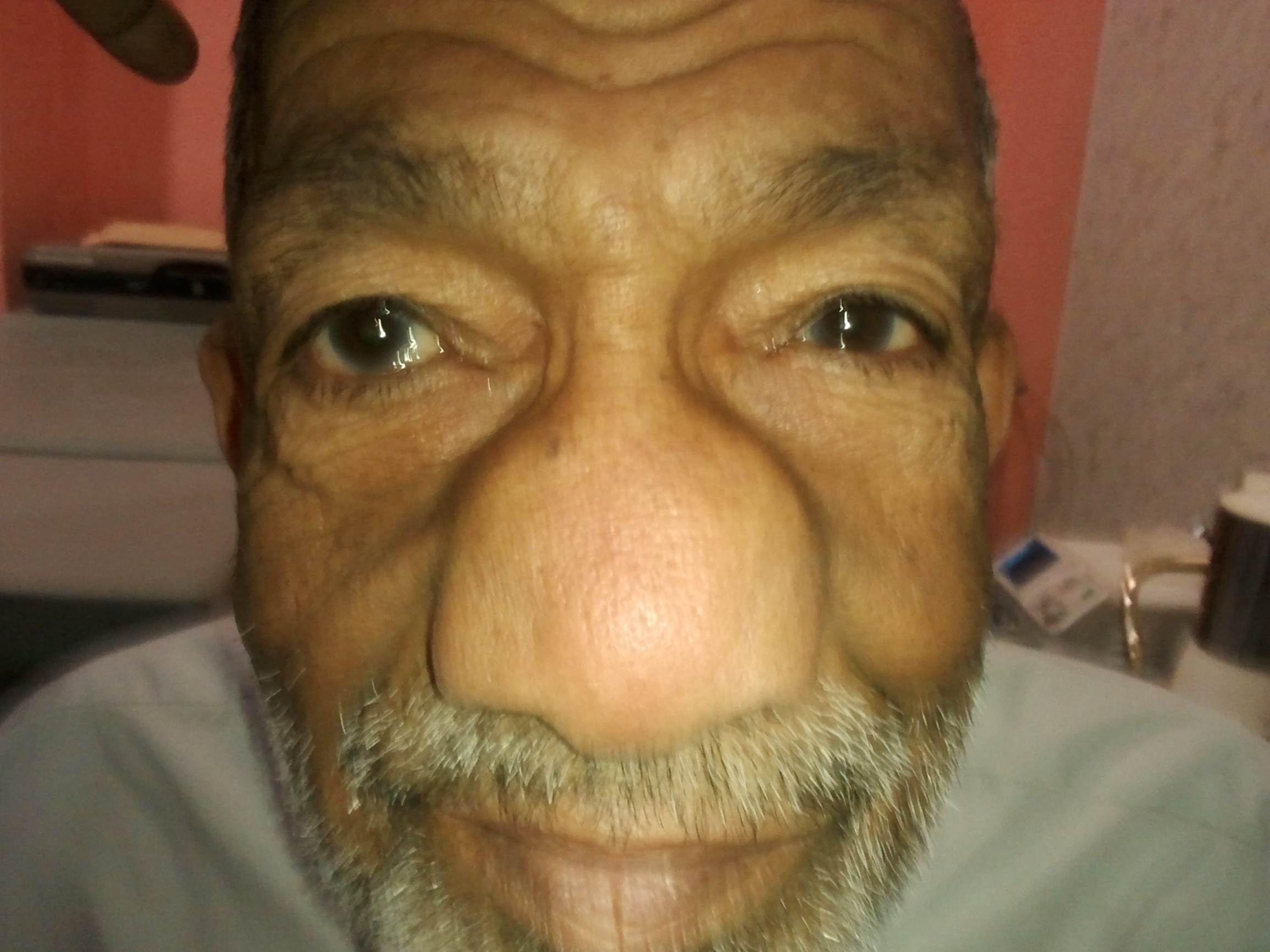 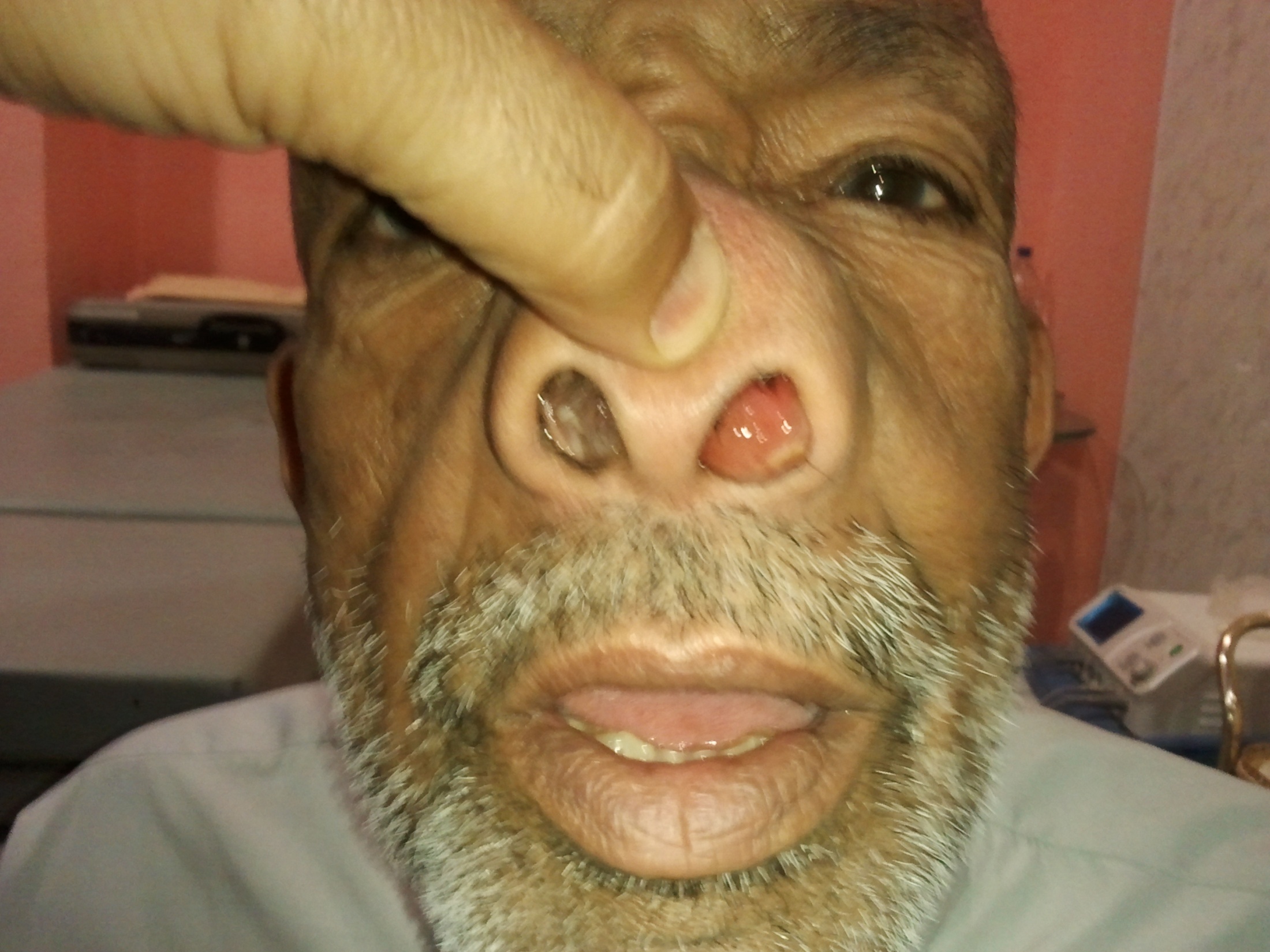 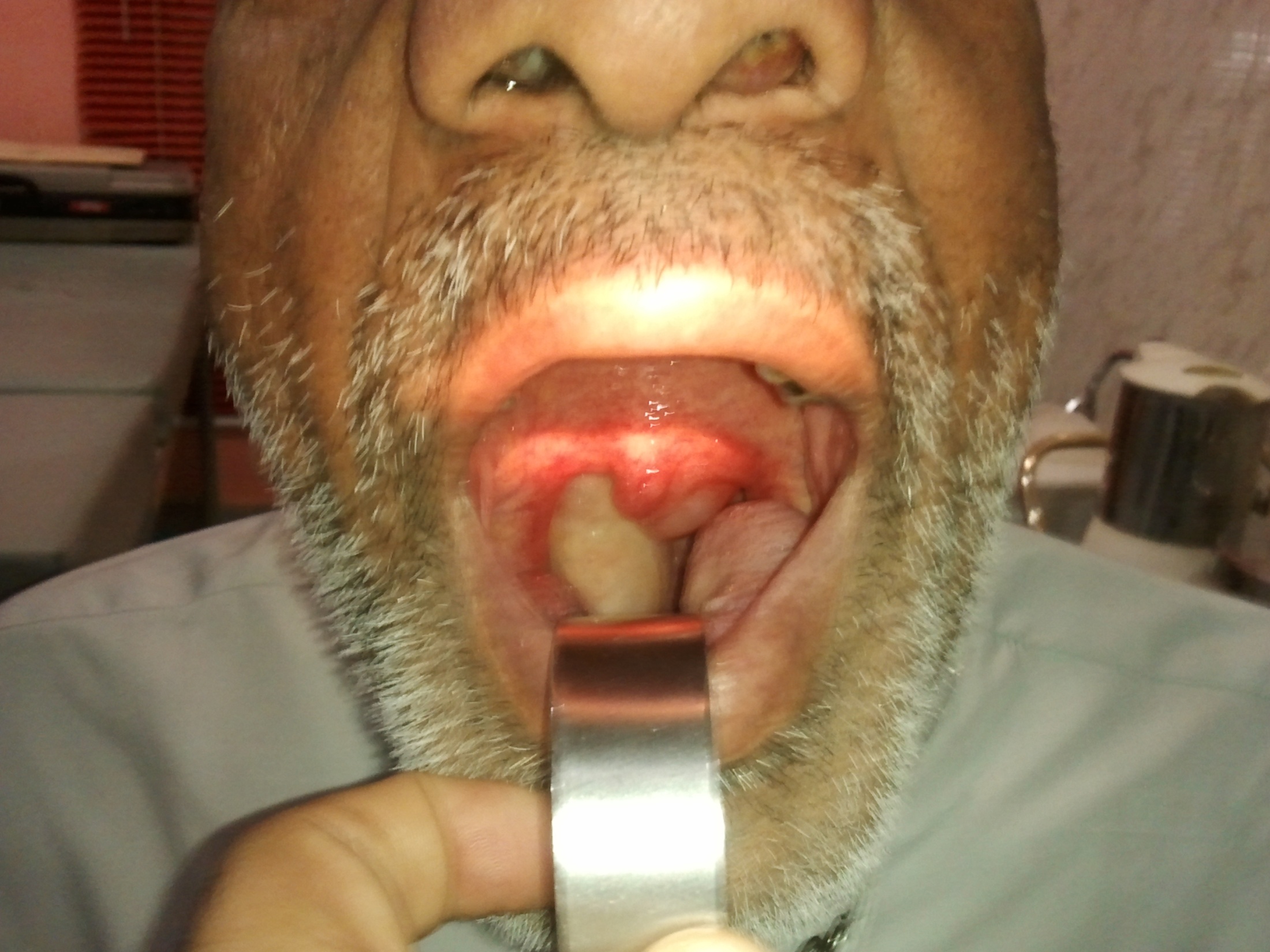 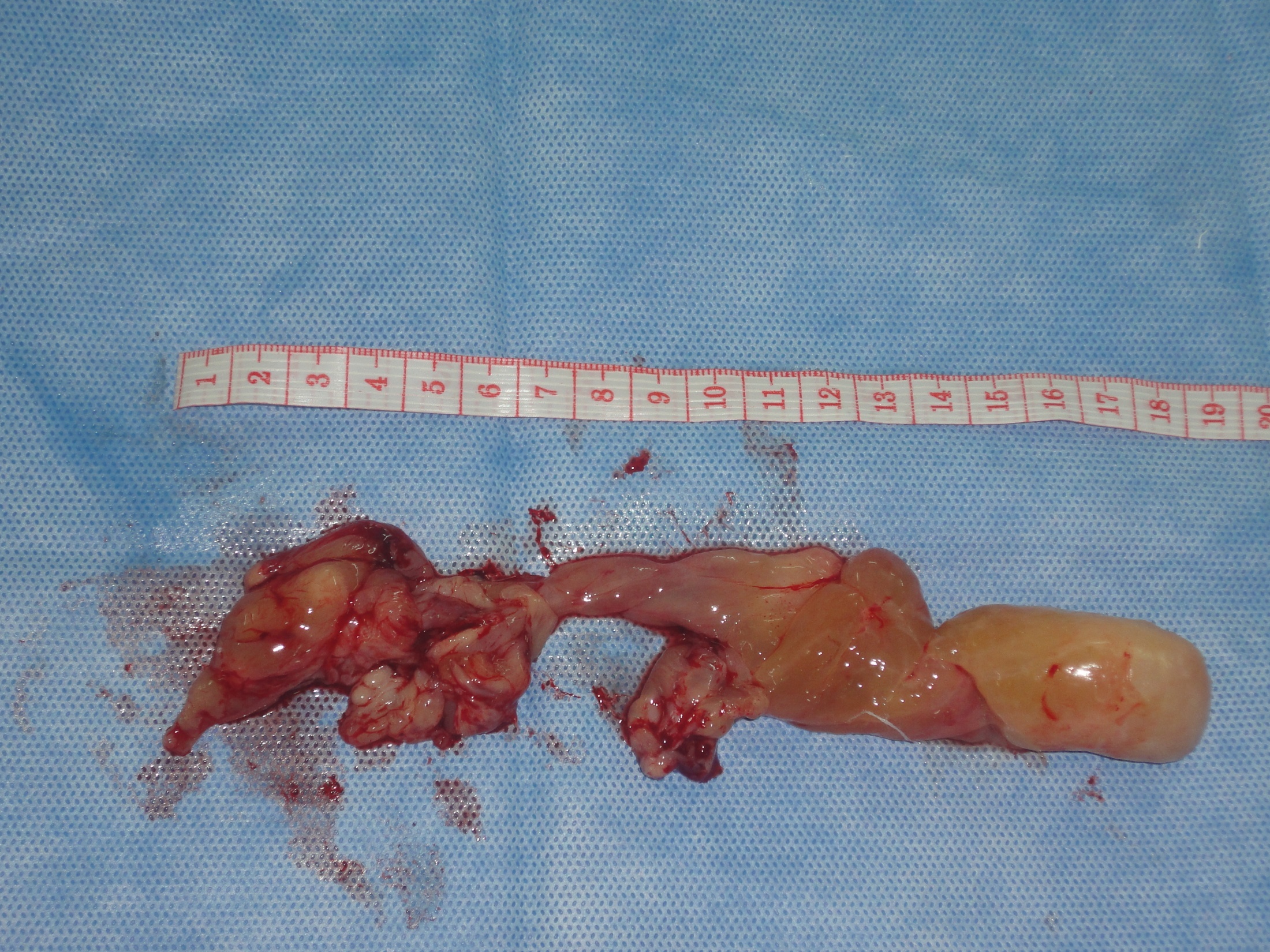 Treatment   ‎  Conservative;        in early cases1.Antihistamine         applied topically or systemic. 2. Topical steroid therapy. Beclomethasone aerosol spray  often shrink existing polyps and prevent recurrence of those removed surgi­cally. 3.Combination therapy.   a. Oral pred­nisolone on a reducing dose regimen is given for 15 days starting with 60 mg/day b. steroid nasal drops(ophtamethasone) are administered four times daily for a month. c. An antibiotic is given for a week if there is infection  . d.Antihistamine as well
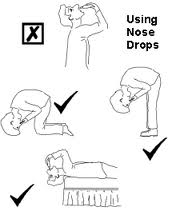 Surgical ‎Required when obstructive symptoms are established. ‎1. Minor procedures. Removal wilh the cold-wire snare  ‎2. Major procedures are indicated for recurrent multiple polypi; for gross infection; or antrochoanal polypi. ‎polypectomy may be performed by : ‎(a) Intranasal ‎. Functional endoscopic surgery‎(c) Exterrnal ‎Sublabial antrostomy is used for recurrent antrochoanal polypi. ‎.‎
Long-term management ‎	  ‎Removal of polypi  is best followed by long-continued antihistamines by mouth, and regular courses of topical steroid aerosol or drops.